The impact of a collaborative approach on the development and delivery of creative workshops for people living with younger onset dementia and their families: Reflections from the consultation team
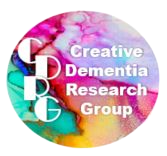 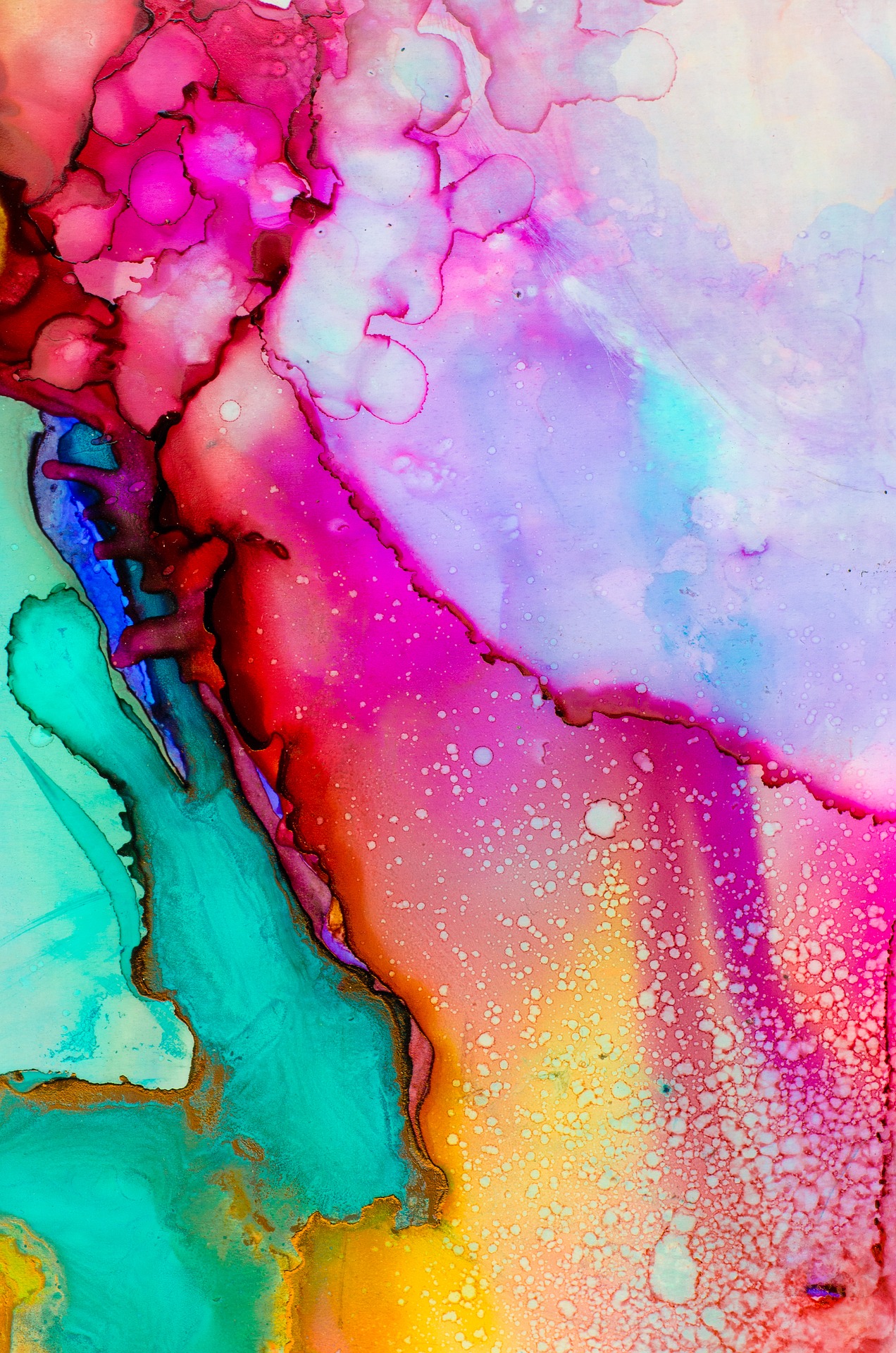 Project team:
George Rook
Peter Middleton
Julia Griffiths
Sue Jennings
Dr Clive Holmwood, University of Derby
Dr Gemma Collard-Stokes, University of Derby
Dr Alison Ward, University of Northampton
Funded by the Arts for Humanities Research Council
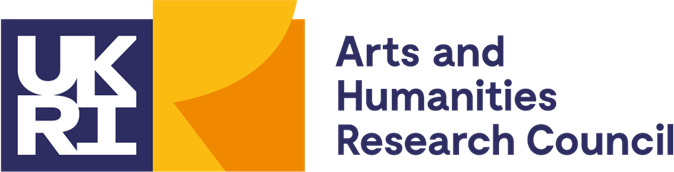 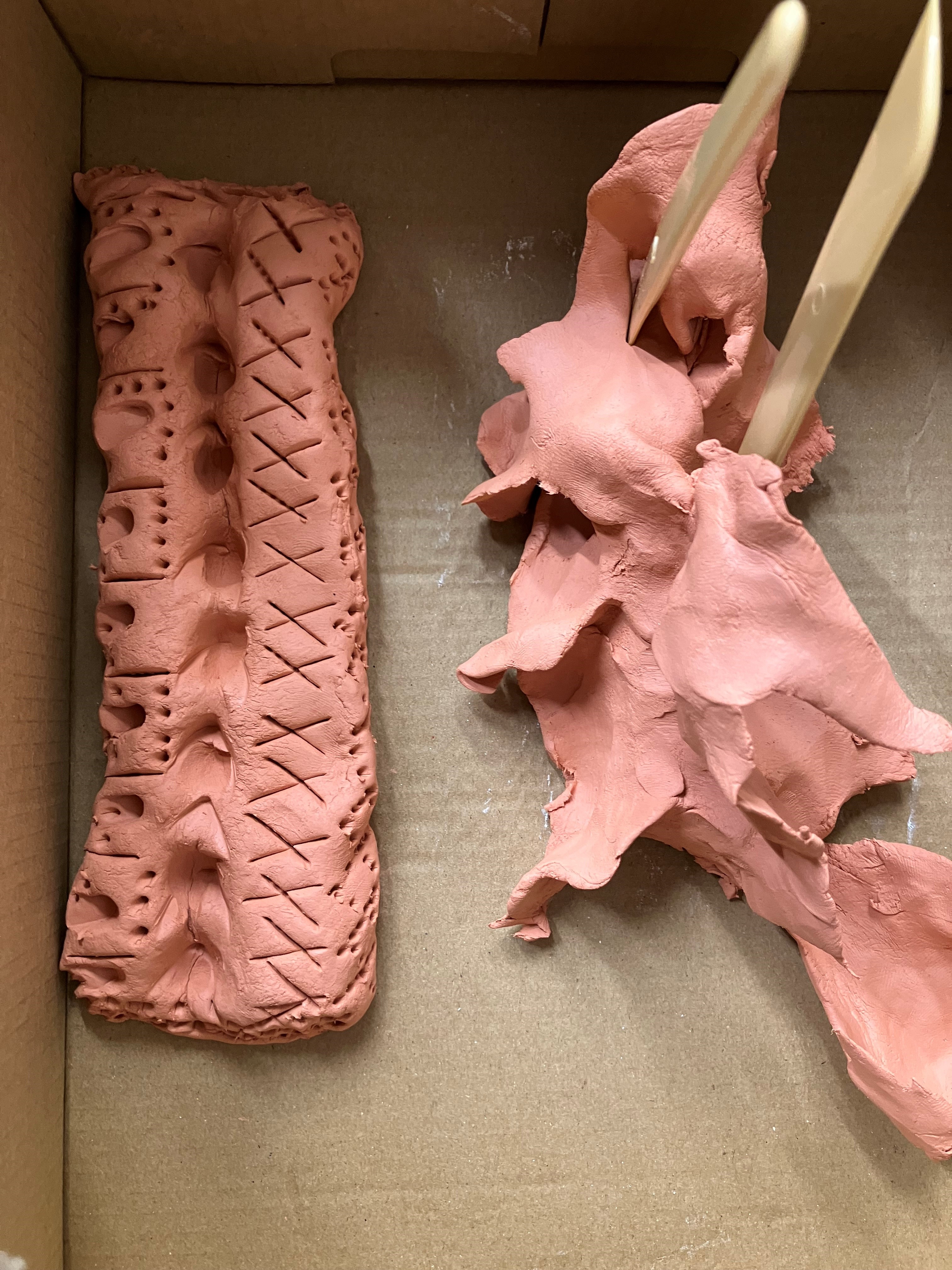 What we have done so far
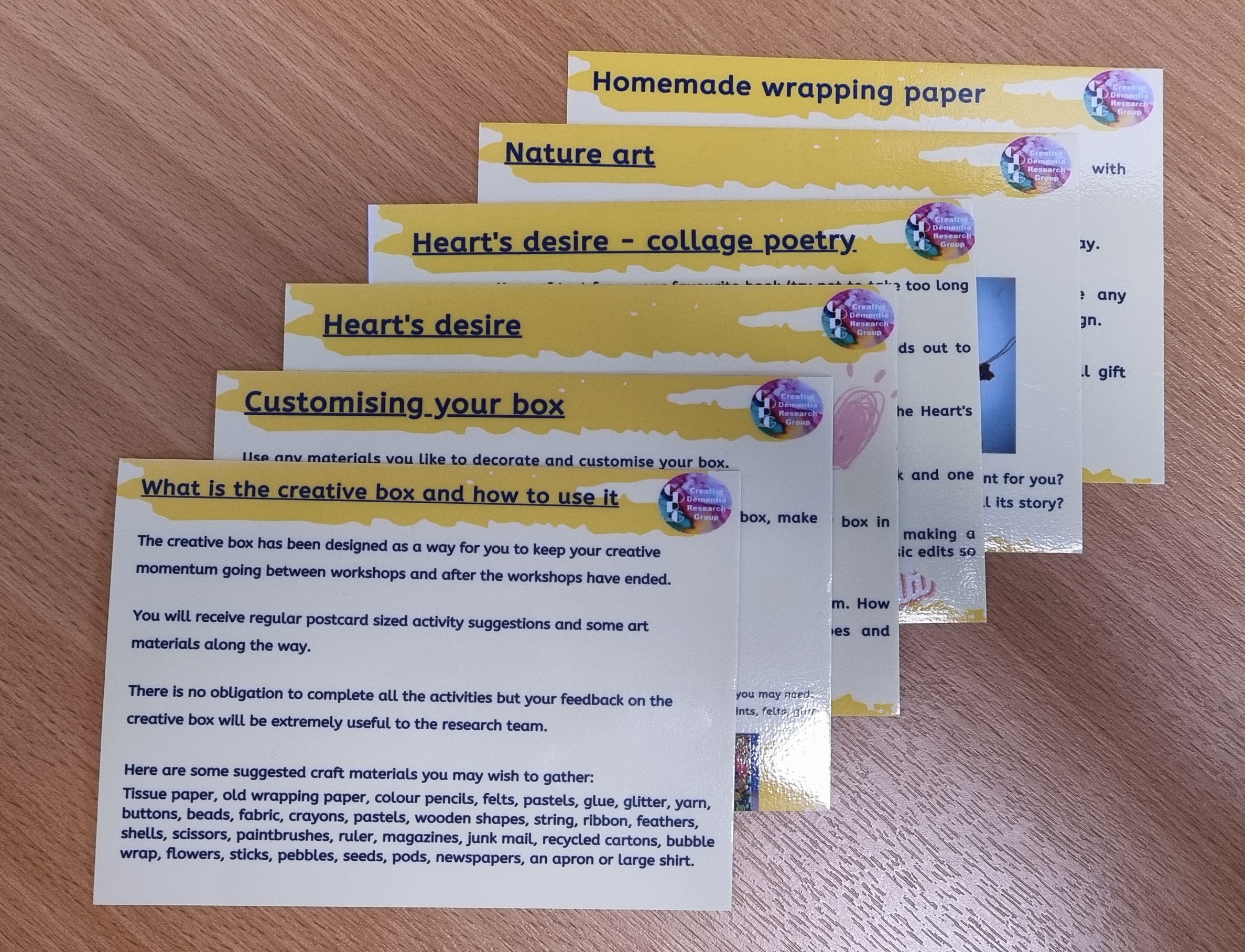 Two, 10-weekly programmes in Derby and Leeds, UK
Data collection
Videos of each session
Interviews at Baseline, post and 8 month
Validated measures at Baseline, post intervention, and 8-month post
Positive Psychology Outcome Measure (PPOM & PPOM-C)
Revised Adult Attachment Scale (AAS)
Quality of Life (DEMQOL & C-DEMQOL) 
Developed a Creative Tool Kit alongside our PPI group – tested by the participants of the programme (report experiences at 8 months)
Talking with theatres about upscaling the project to include training and development of programme at a community level and digitalise the tool kit to translate more effectively online i.e. more widely available.
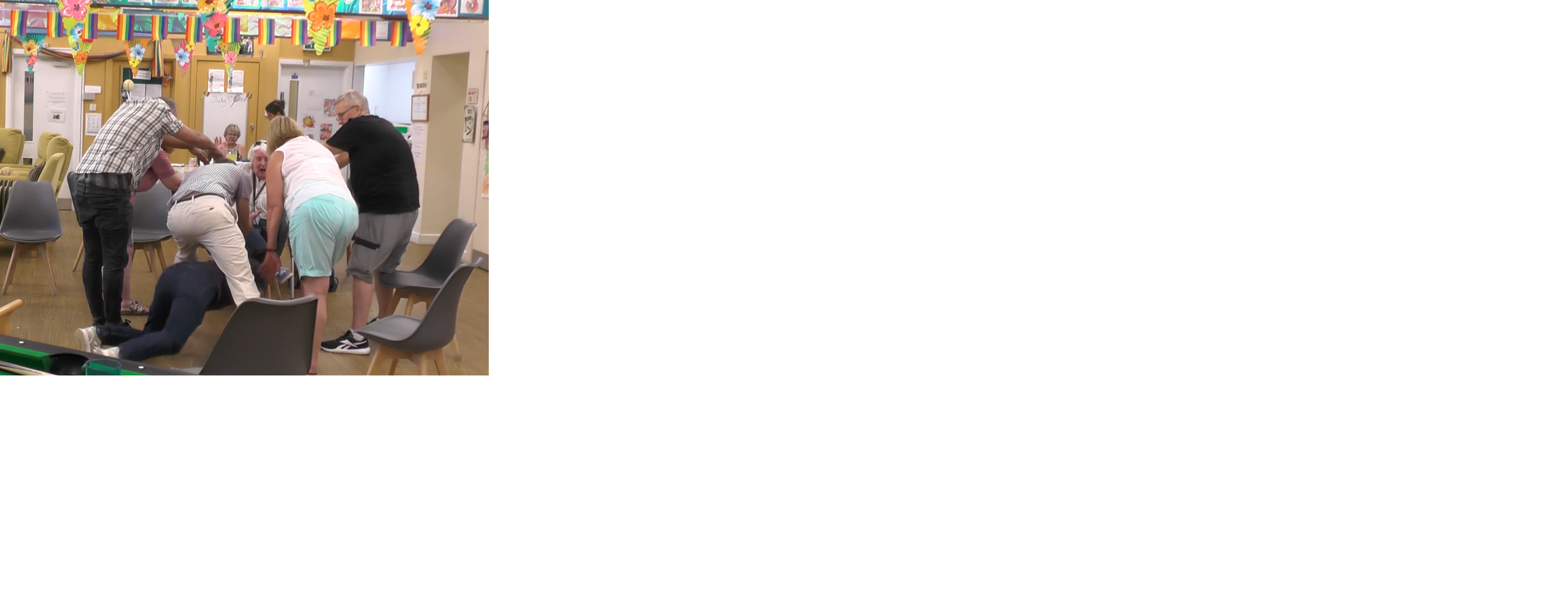 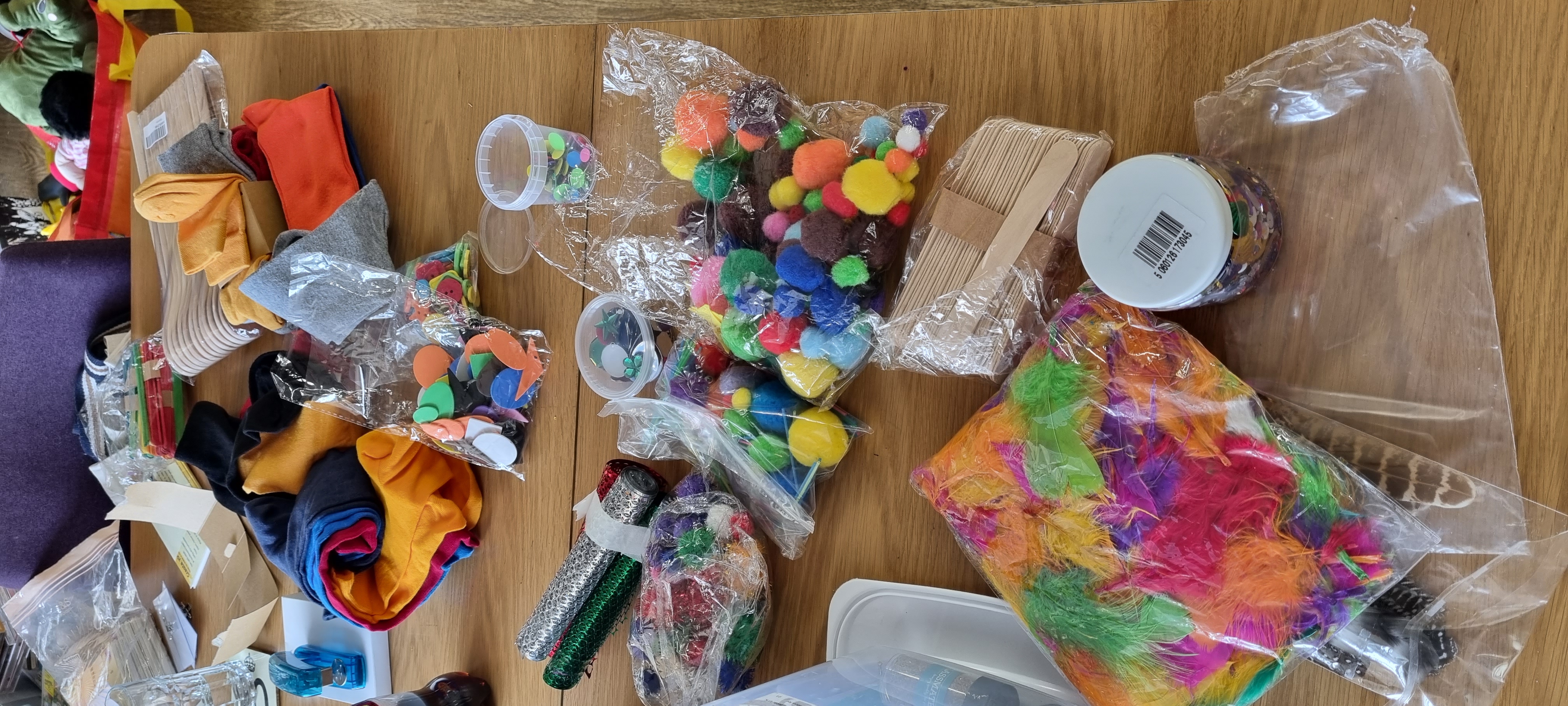 2
About the Consultation Group
Five members: Persons living with dementia, family carers, arts/drama experts and dementia expert

Aim of the group:
To provide input and insight to develop and guide the project
Regular meetings (on average every 2 months)
Meet on Zoom  (agreed with group on preferred approach)
Monthly newsletter
Agreed length of meetings with group - 1½hrs
Agreed diary invites for meetings
Agreed reminders prior to meetings
Reflections from the Consultation Group
Reflections from the Research Team
Lessons for future projects